Все профессии нужны,
все профессии важны.
Подготовила
классный руководитель 2Г класса
МБОУ СОШ №68 г.Липецка
Банникова Маргарита Алексеевна
У каждого дела                                 Пахнет кондитер      
Запах особый:                                  Орехом  мускатным.
В булочной пахнет                           Доктор в халате - 
Тестом и сдобой.                             Лекарством приятным.  
      
Мимо столярной                              Рыхлой землёю,
Идёшь мастерской –                       Полем и лугом
Стружкою пахнет                             Пахнет крестьянин, 
И свежей доской.                             Идущий за плугом.

Пахнет маляр                                   Рыбой и морем
Скипидаром и краской.                    Пахнет рыбак.
Пахнет стекольщик                          Только  бездельник
Оконной замазкой.                           Не пахнет никак!

Куртка шофёра
Пахнет бензином.
Блузка рабочего –
Маслом машинным.
Учитель
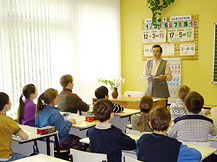 Кто не выучил урок?
Наш учитель в меру строг.
Наш учитель учит нас
И ведёт из класса в класс.



                                Если кто-то не здоров,                                                                                                 
                           Вызывают докторов. 
                                  - Погоди, малыш, не плачь,
                                    Прописал лекарство врач!
Врач
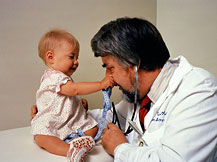 Птичек, кошек и собак,
И мартышек-забияк.
Свинку, мышку, хомяка
И зазнайку-индюка,
Лошадей, овец, коров
Я всегда лечить готов.


                                         Дом, в котором мы живём…
                                 Кто построил этот дом?
Знает в доме каждый житель, -
                                         Этот дом возвёл строитель!
                                         Плиты, кран, бетон, песок…
                             Дом удобен и высок!
Ветеринар
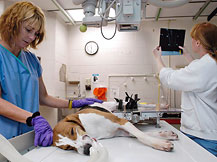 Строитель
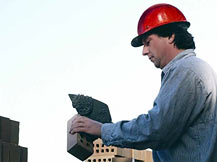 Сварщик
Огонёк сверкает ярко,
Не смотри – электросварка!
Но могу в защитной маске
Я работать без опаски.
Целый день варил металл
И нисколько не устал!            
                        
                                     Для работы музыканта
                                       Недостаточно таланта.- 
                                         Нужно много заниматься,
                                         Репетировать, стараться,
                                   А без этого, поверьте,
                                         Не сыграешь на концерте.
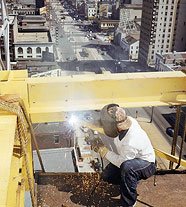 Музыкант
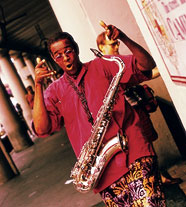 Эти люди создают
Удивительный уют.
Подбирают, например,
Подходящий интерьер
В доме, в офисе, в саду, -
Я в дизайнеры иду!

                                            Краски, кисти, карандаш, -
                                       Я сейчас пишу пейзаж. 
                                                Допишу пейзаж с рассветом.
                                               А потом займусь портретом.
                                         Три афиши, два плаката
                                  Нарисую до заката.
Дизайнер
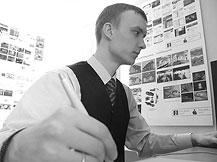 Художник
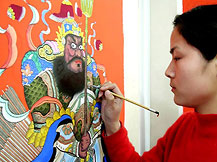 У меня одна забота –
Всех компьютеров работа.
Нет для них страшнее драмы,
Чем отсутствие программы.

                                       

                                       Я порядка верный страж.
                                        Спит спокойно город наш.
                                  Все преступники меня
                                     Здесь боятся, как  огня.
Программист
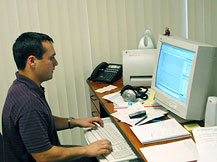 Милиционер
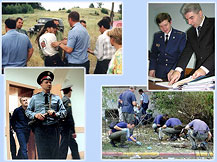 Ноль – один! Пожар! Беда!
Наготове я всегда,
Утром, вечером и днём
Я веду борьбу с огнём.


                                        Мы военные должны
                                             Охранять покой страны.
                                           Пехотинцы и танкисты,
                                            Артиллерия, связисты –
                                          Служим Родине своей,
                                      Мы присягу дали ей.
Пожарный
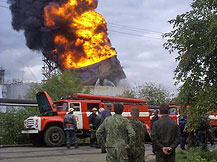 Военный
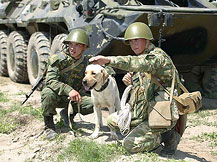 Шпильки, ножницы, расчёски,
Стрижки, модные причёски,
Лаки, краски для волос…
Извините, что стряслось?
Вам не нравится работа?
Переделаю в два счёта!

                                           
                                             За прилавком я стою,
                                           Я продукты продаю:
                                                 Молоко, творог, кефир.
                                                        Масло, хлеб, печенье, сыр.
                                             Упакую, взвешу вам.
                                                 Улыбнусь и сдачу дам.
Парикмахер
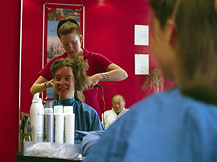 Продавец
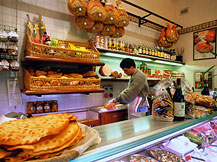 У плиты стоим с утра. –
Мы, ребята, повара!
Жарим, парим и печём,
И жара нам нипочём.
Суп, компот, блины, омлет – 
Приглашаем на обед!


                                 Я с утра кручу баранку,
                                 Потому что спозаранку
                              Едут люди на работу
                                         И возить их должен кто-то.
Повар
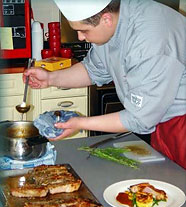 Водитель
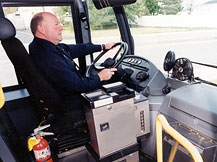 Мчит по рельсам поезд скорый,
Поезд скорый, тот который
Мне послушен, как дитя. –
Управляю им шутя!
За рычаг тяну я ловко.
Значит, скоро остановка!


                                               
                        Я работаю пилотом, 
                             Управляю самолётом.
                                              Взлёт, подъём, полёт, посадка –
                                       Всё прошло сегодня гладко.
                             Это трудная работа –
                                    Быть пилотом самолёта.
Машинист
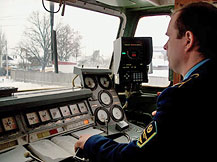 Лётчик
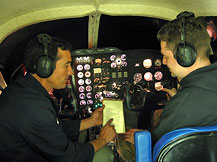 Узнай!
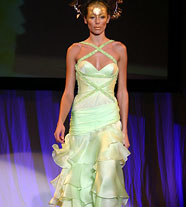 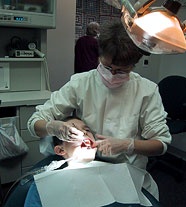 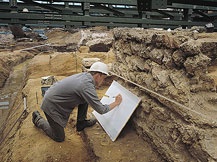 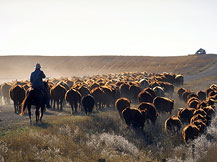 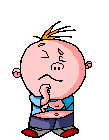 Узнай!
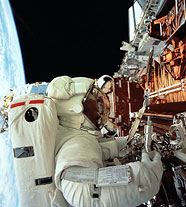 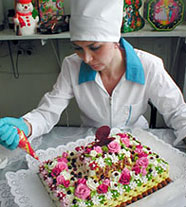 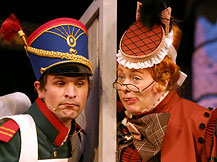 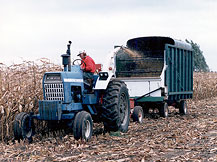 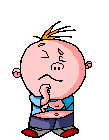 Врач, геолог и строитель,
Программист, моряк, учитель,
Лётчик, повар и певец,
Машинист и продавец,
Инженер, официант,
Композитор, музыкант, -

Выбирай по вкусу дело,
Чтоб оно не надоело.